Huddle
Social Event Discovery
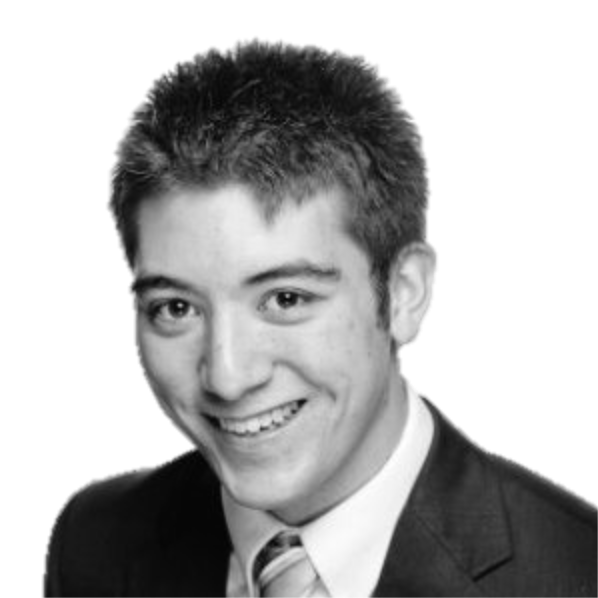 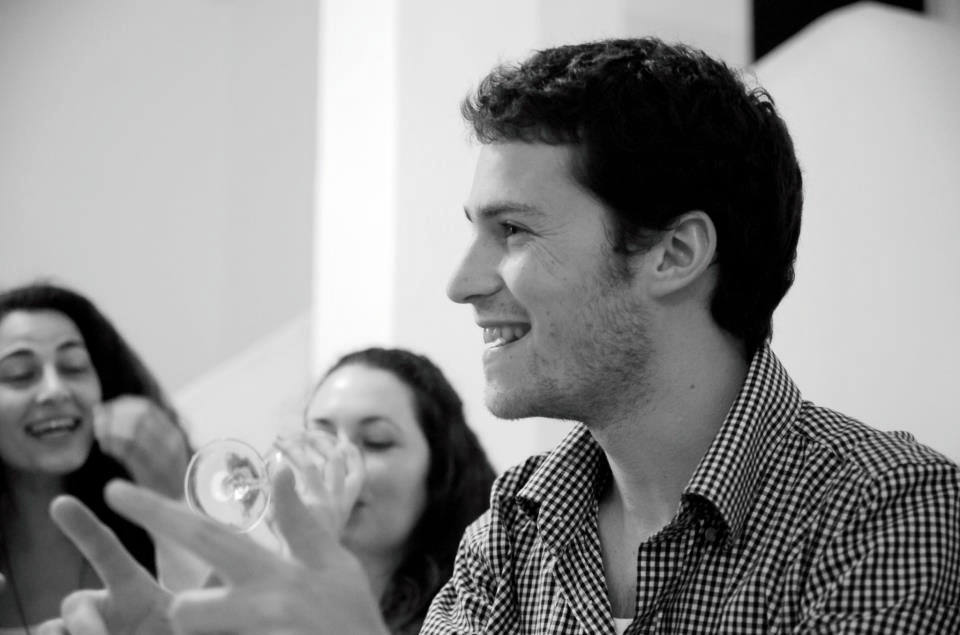 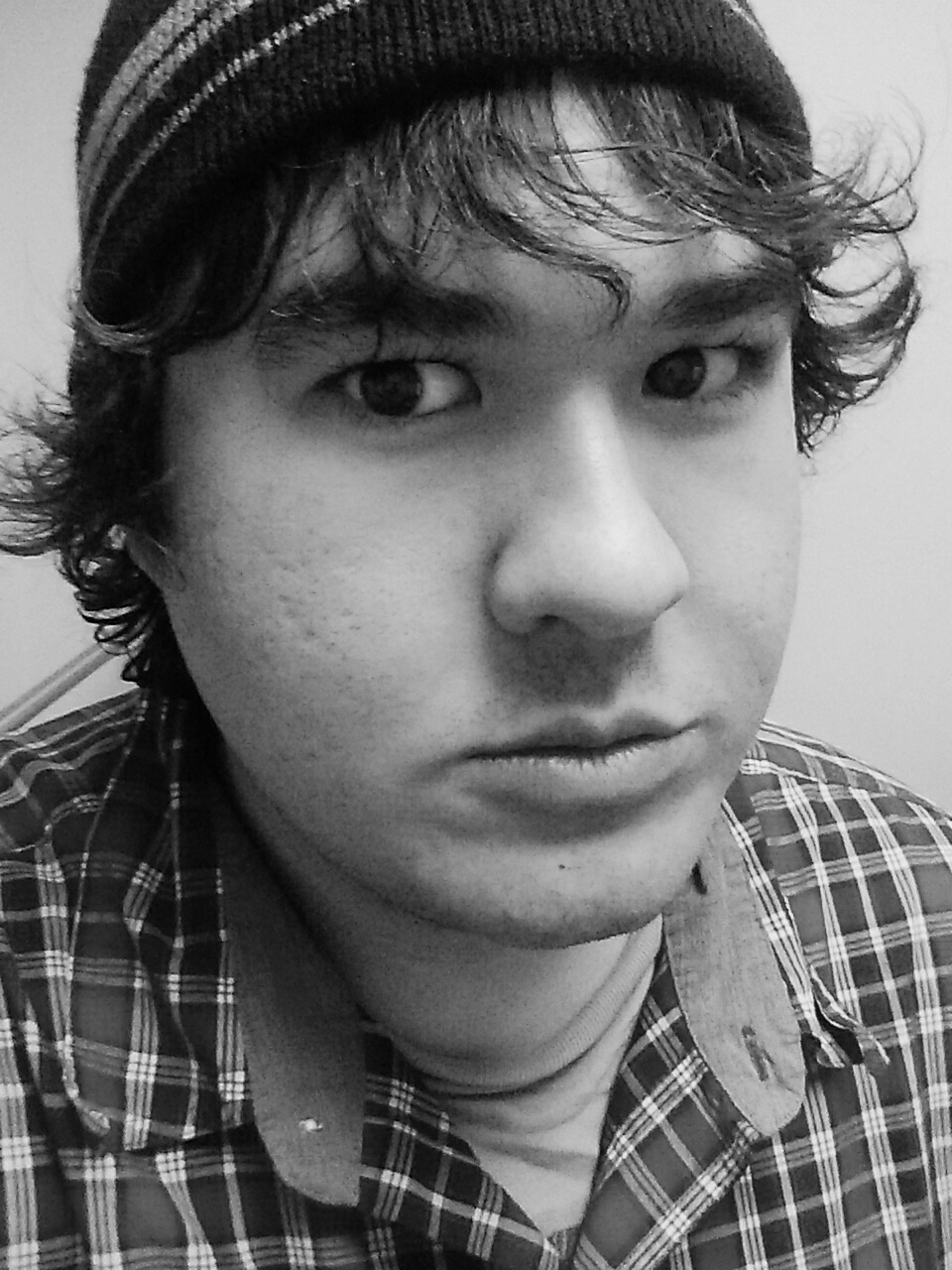 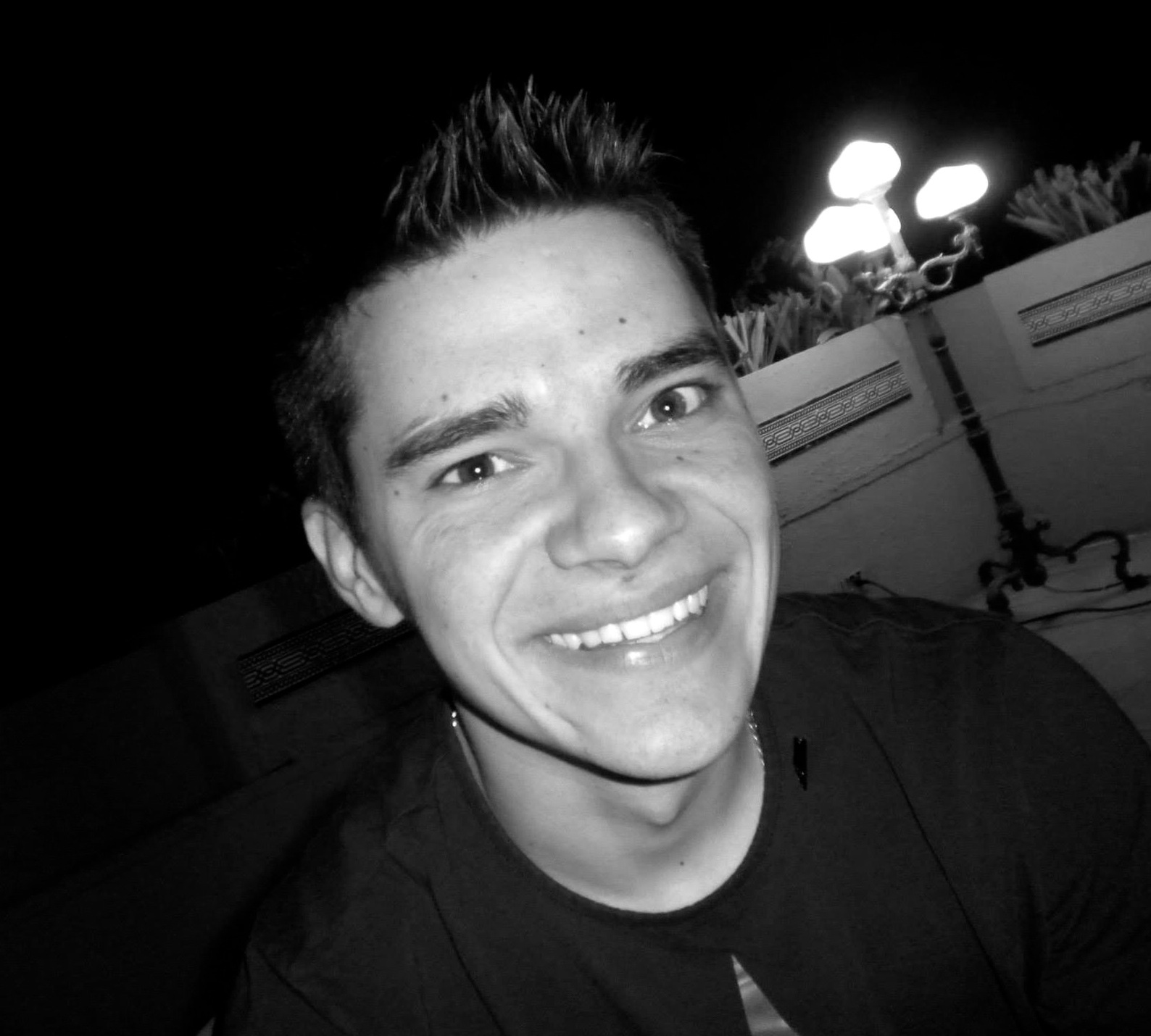 Brandon
Design
Joe
User Testing
Nadav
Manager
Mike
Development
[Speaker Notes: TODO: Need real title]
Agenda
Mission
Tasks
Lo-fi prototype structure
Scenarios
Method & Results
UI suggestions and Discussion
Mission Statement
“Huddle’s mission is to remove the hassles
of event creation and scheduling
and make it easy to discover and explore 
with friends.”
Geneva, 1998
Tasks
Scheduling 				complex

Communicating (voting) 		moderate

Event curating 				simple
Lo-fi prototype structure
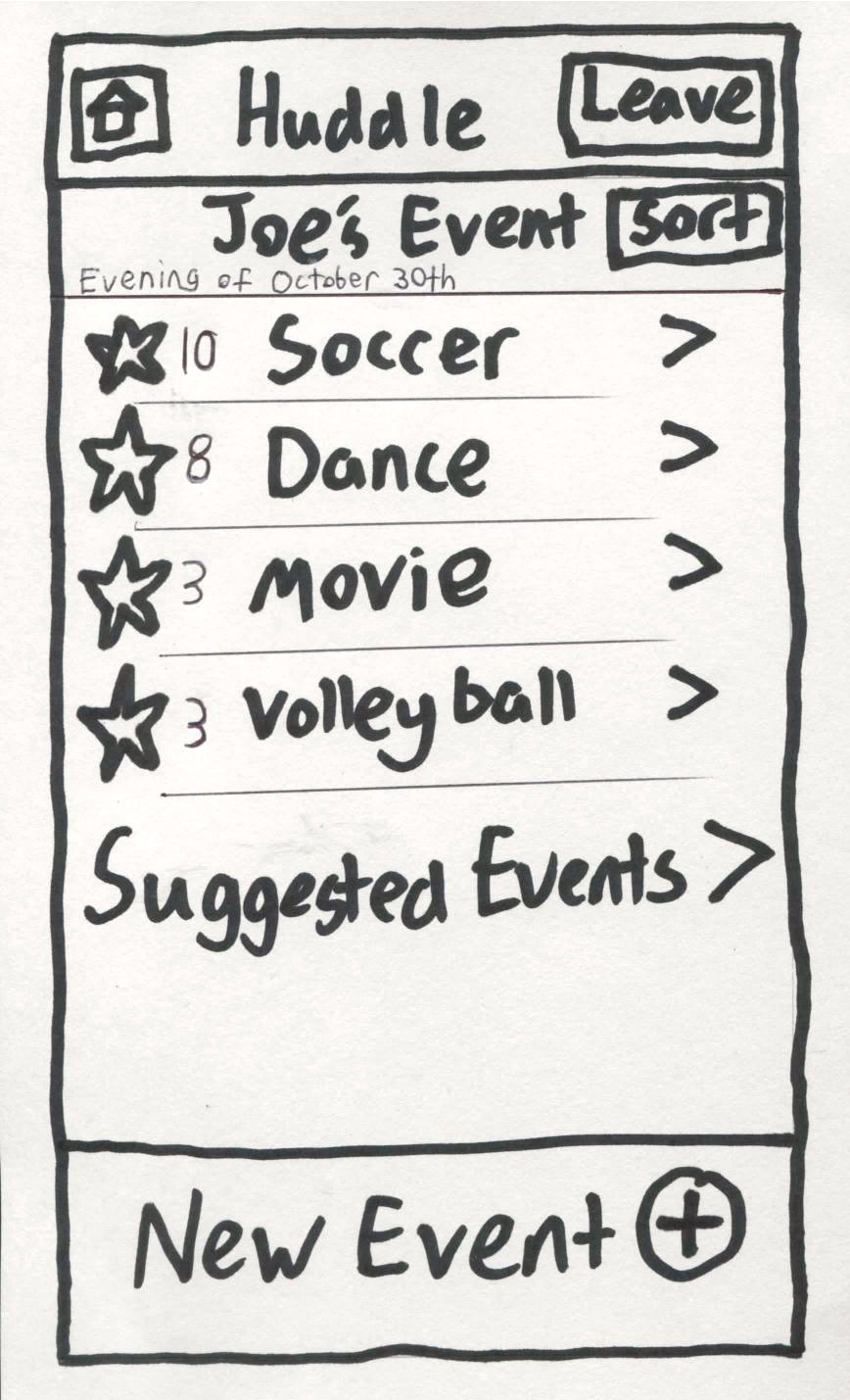 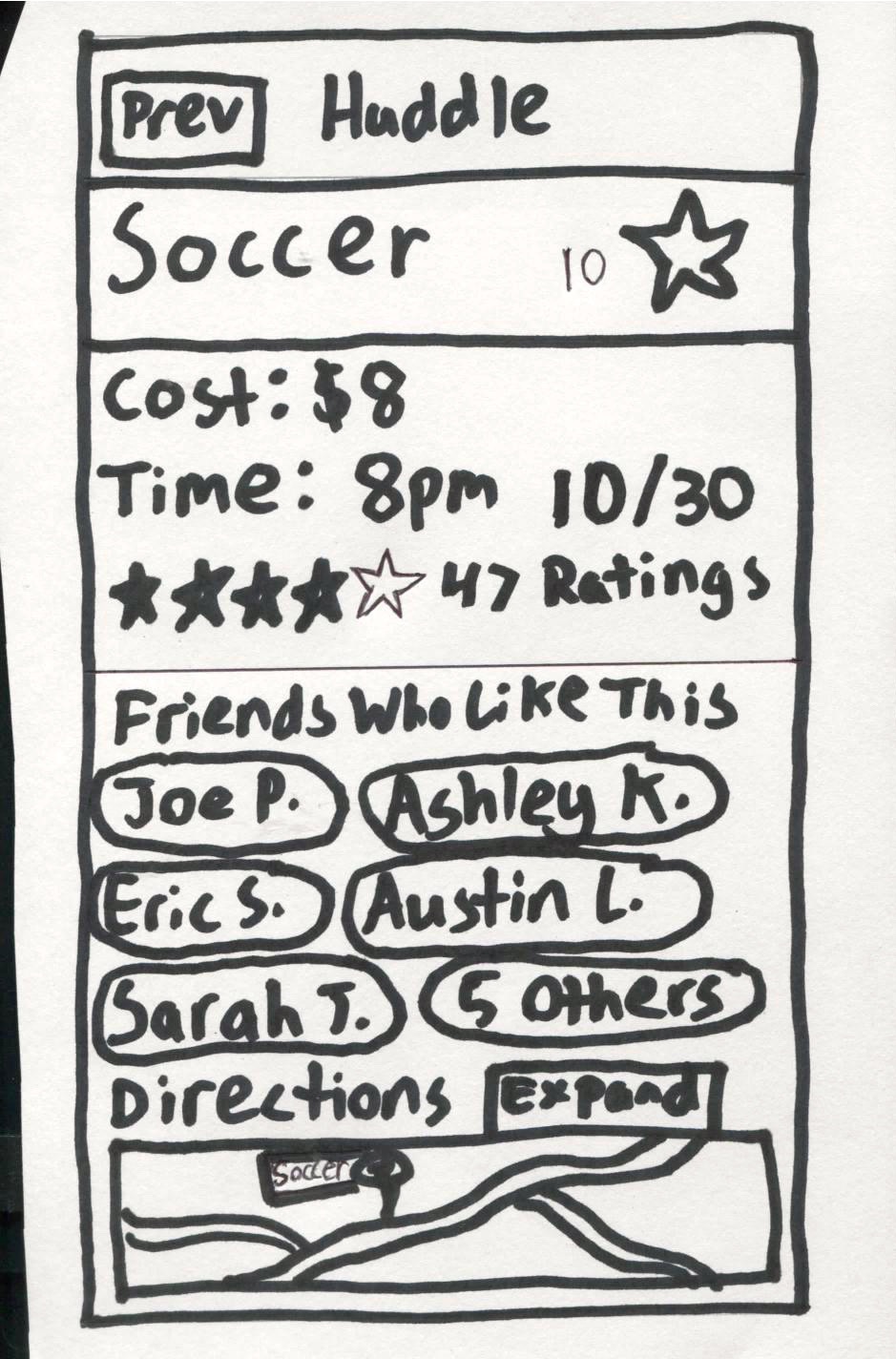 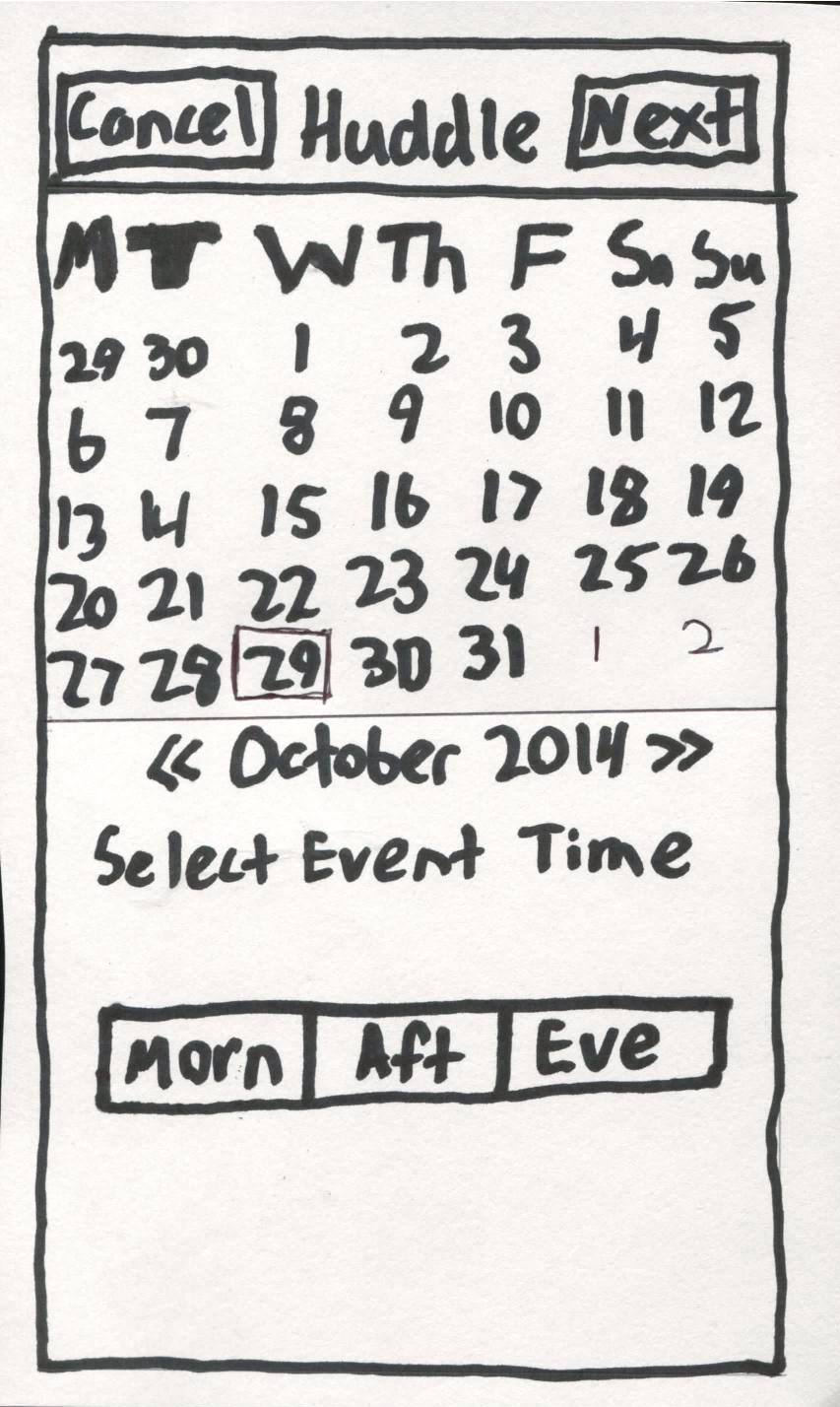 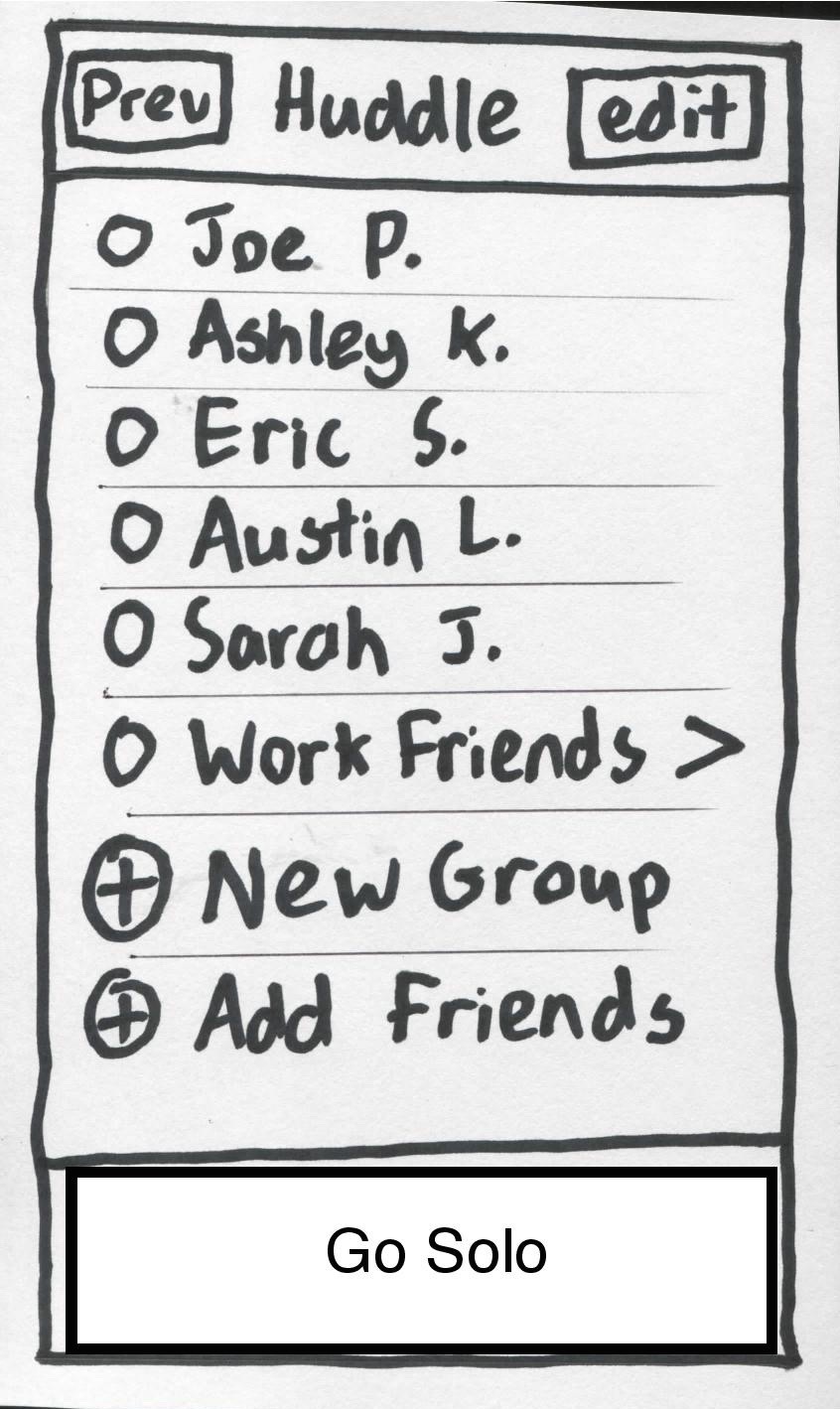 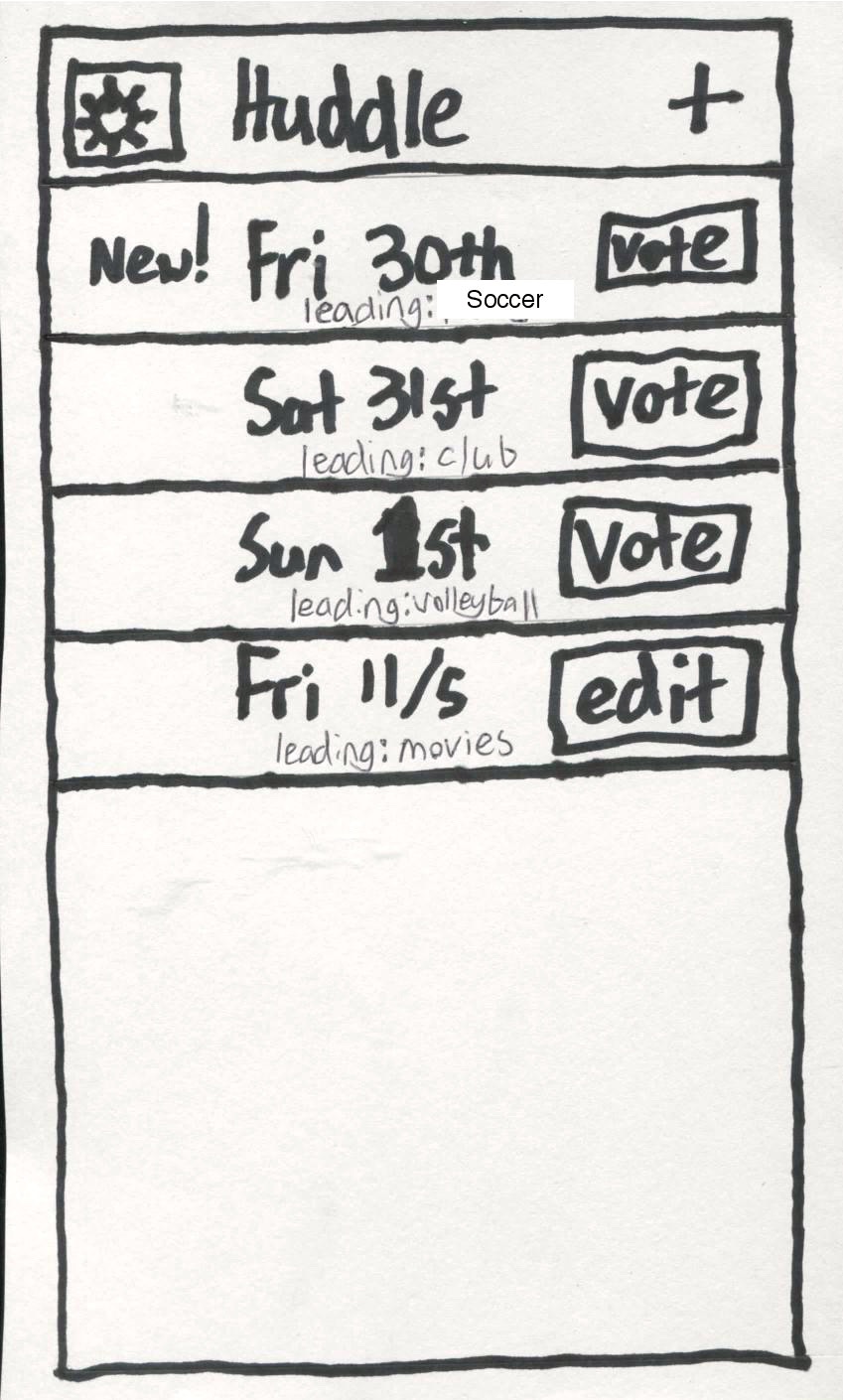 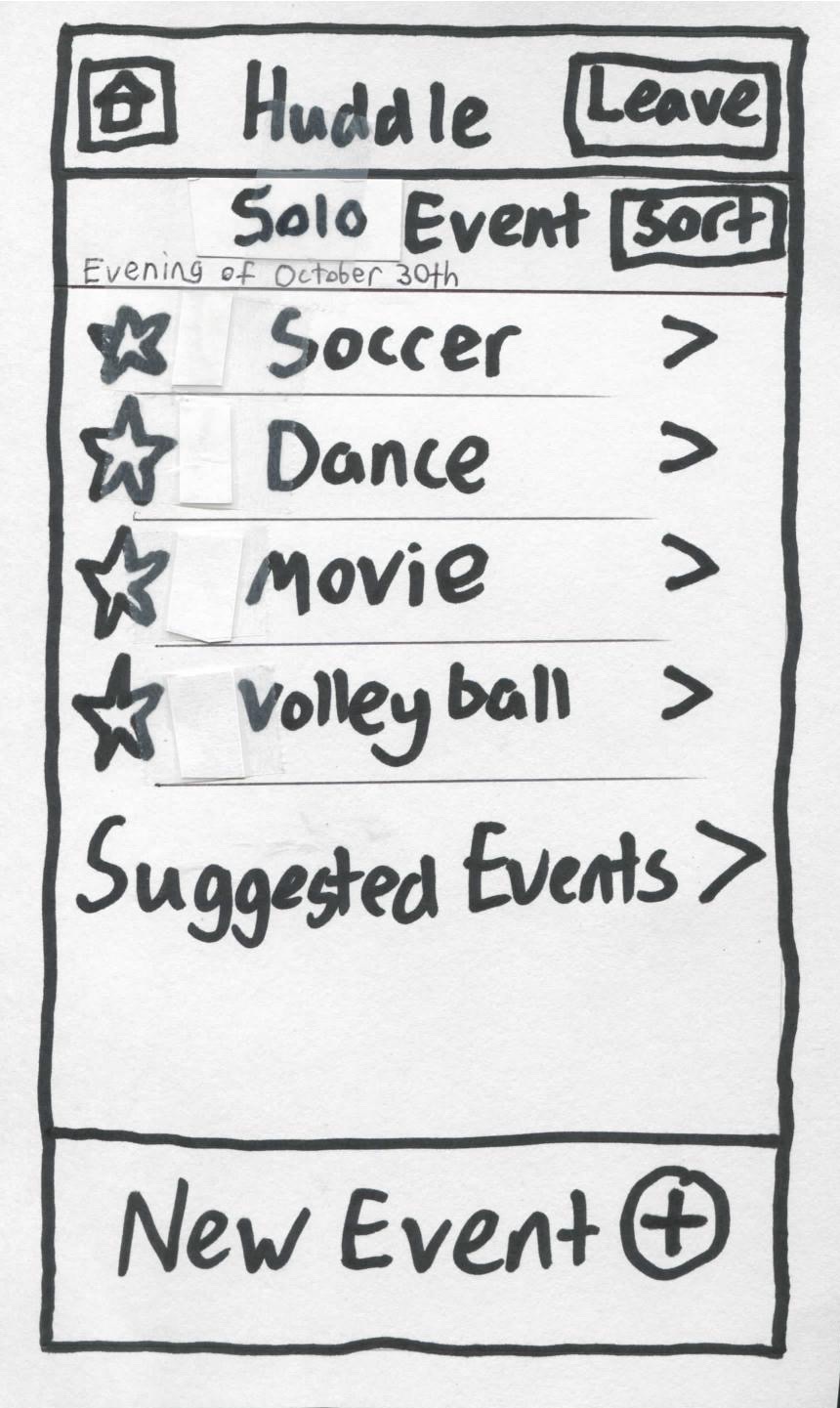 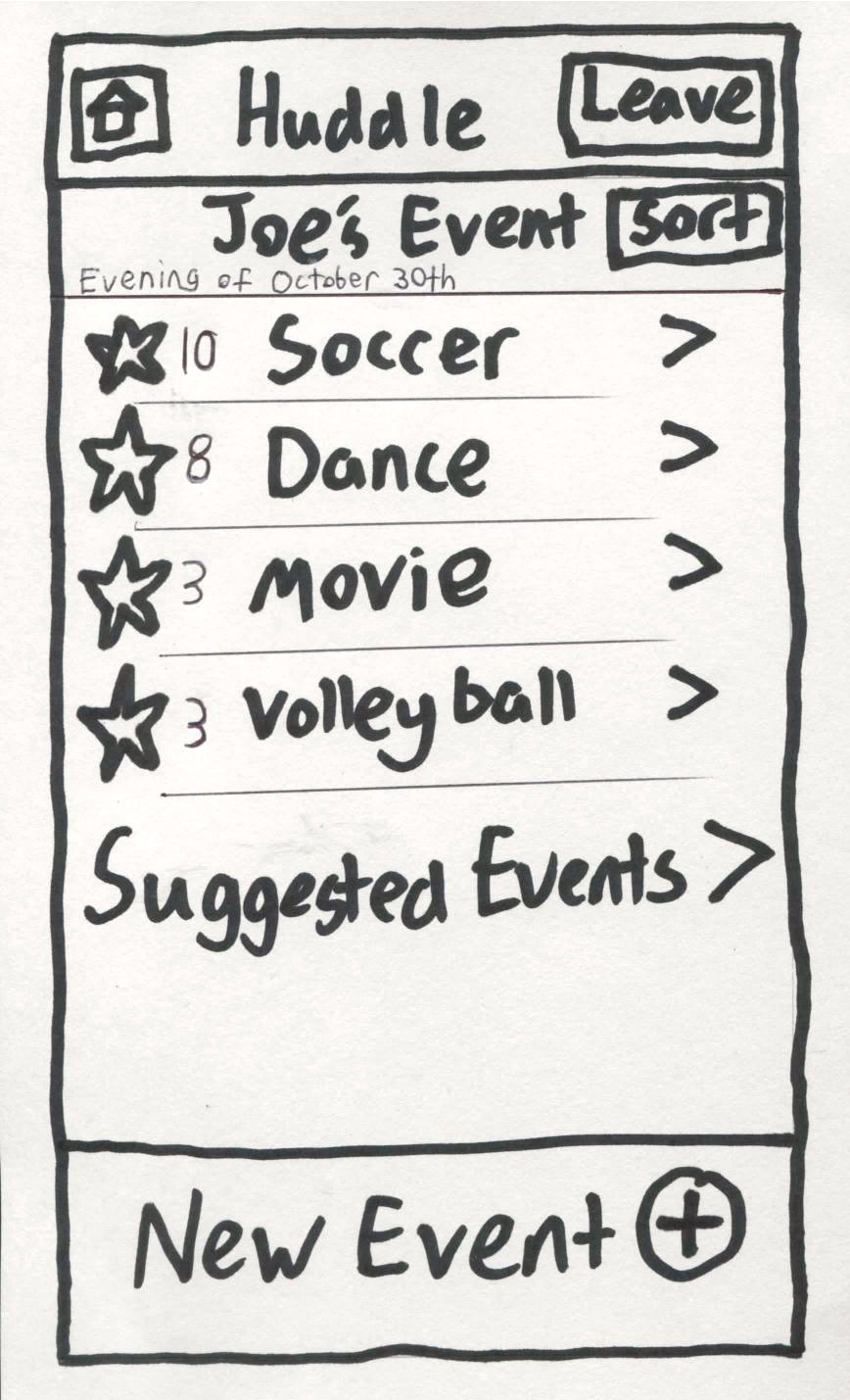 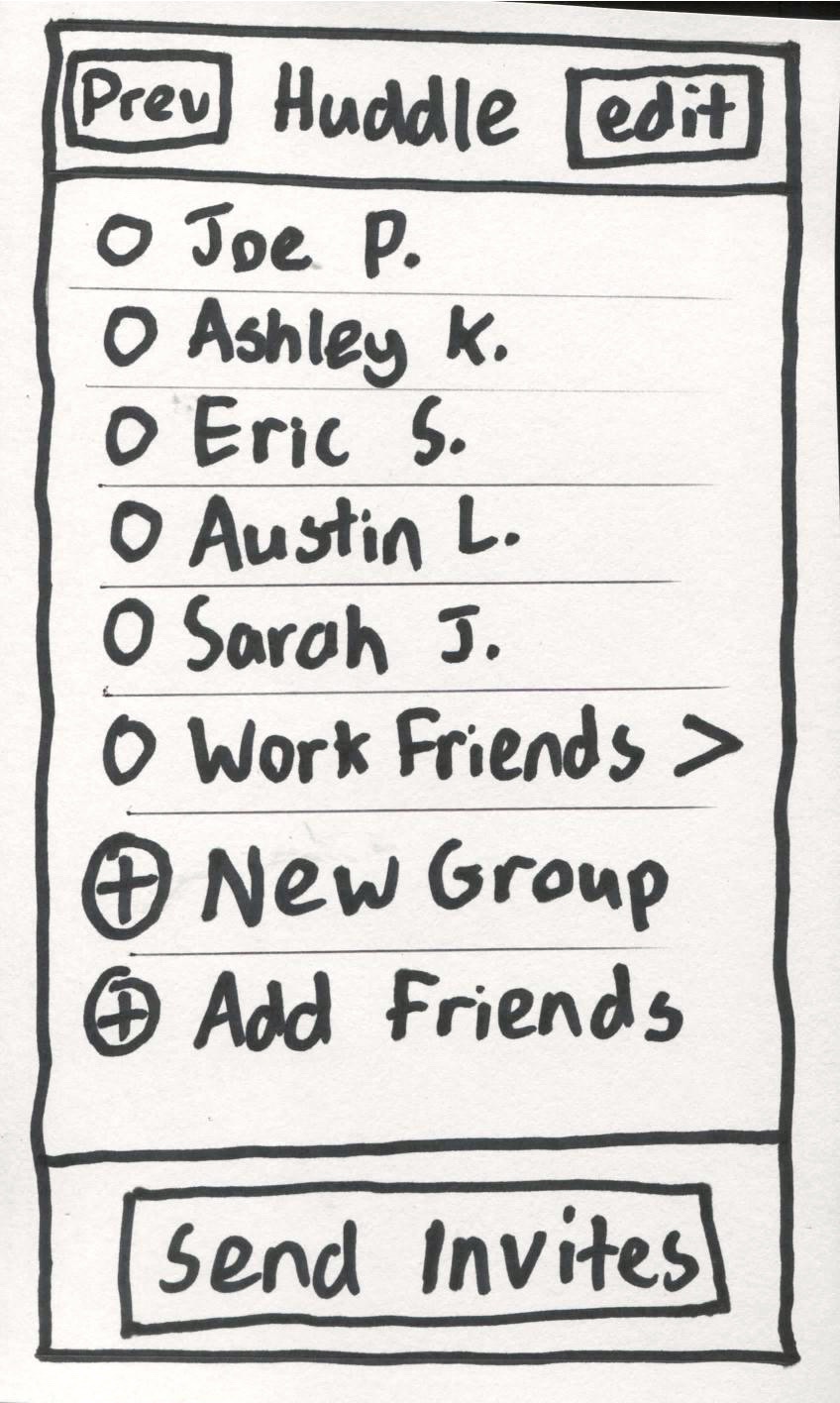 Lo-fi prototype structure
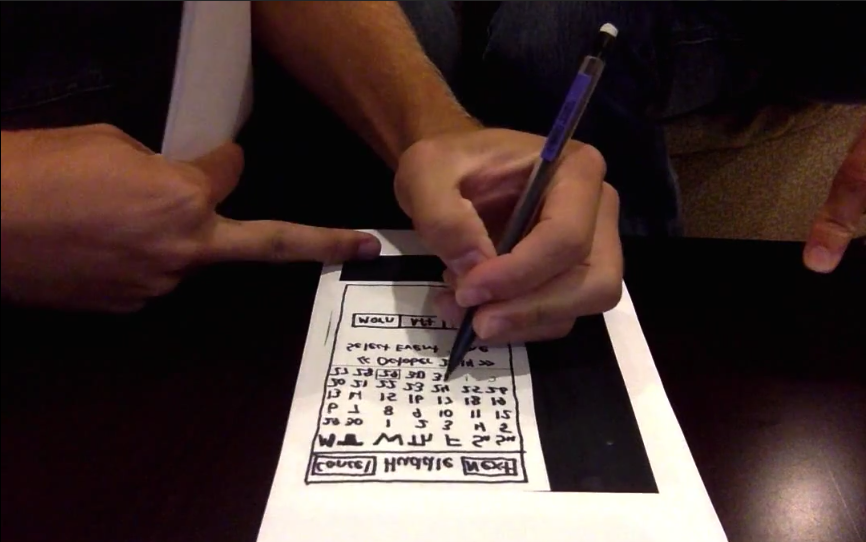 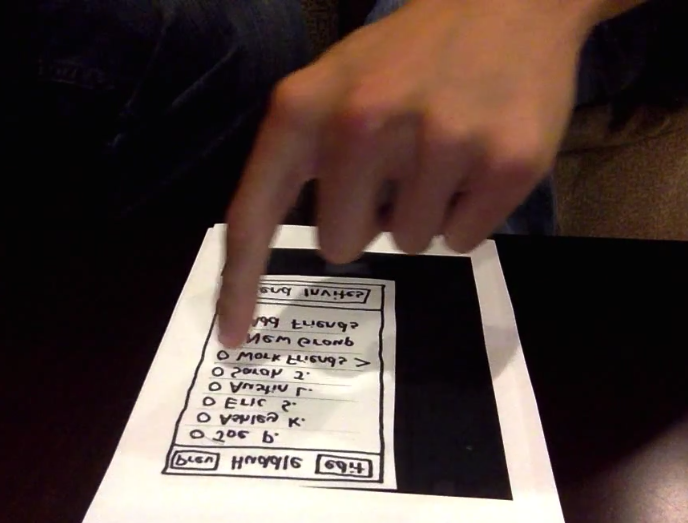 Scenario I
Want to go out with friends
Tasks: scheduling, communicating, event curating
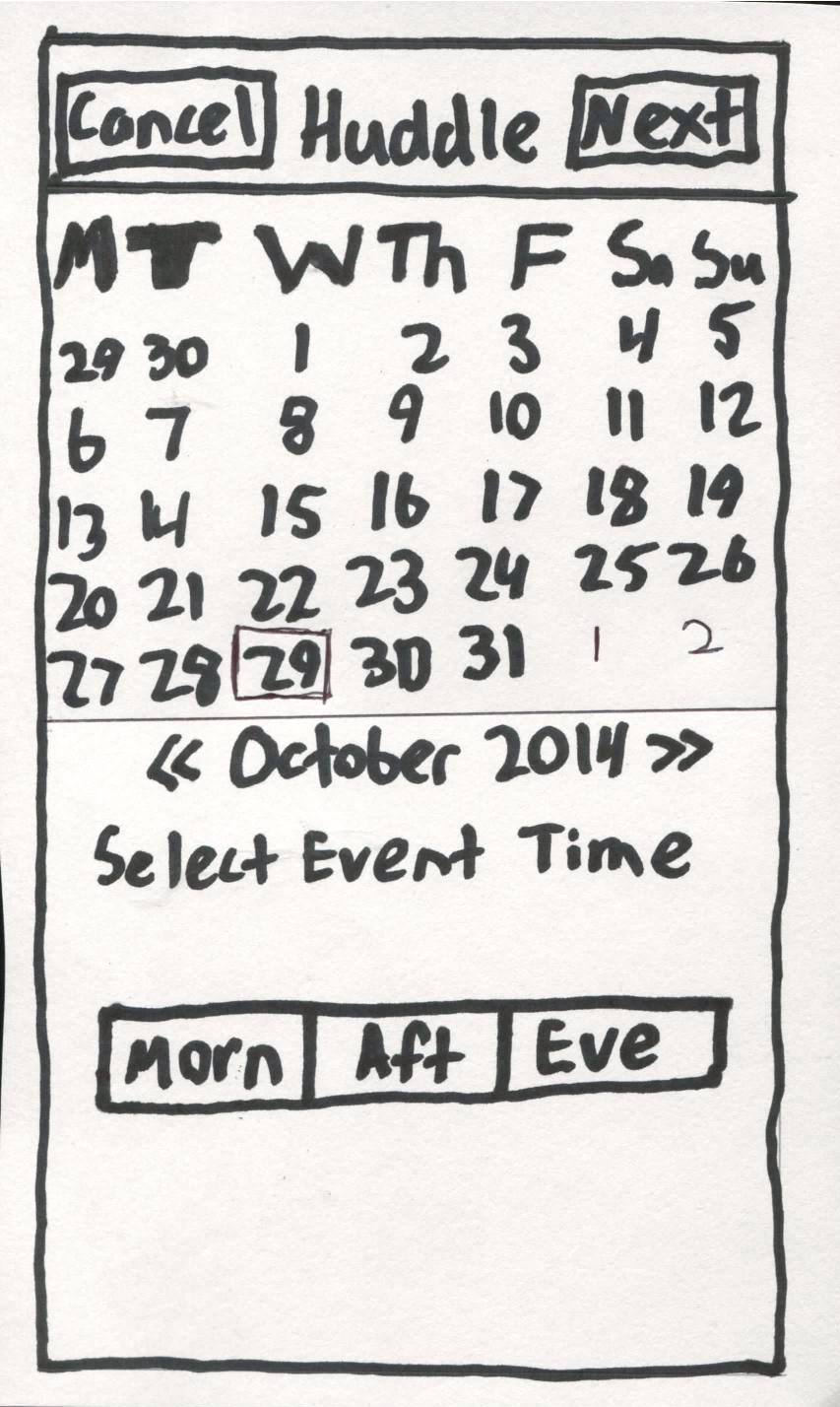 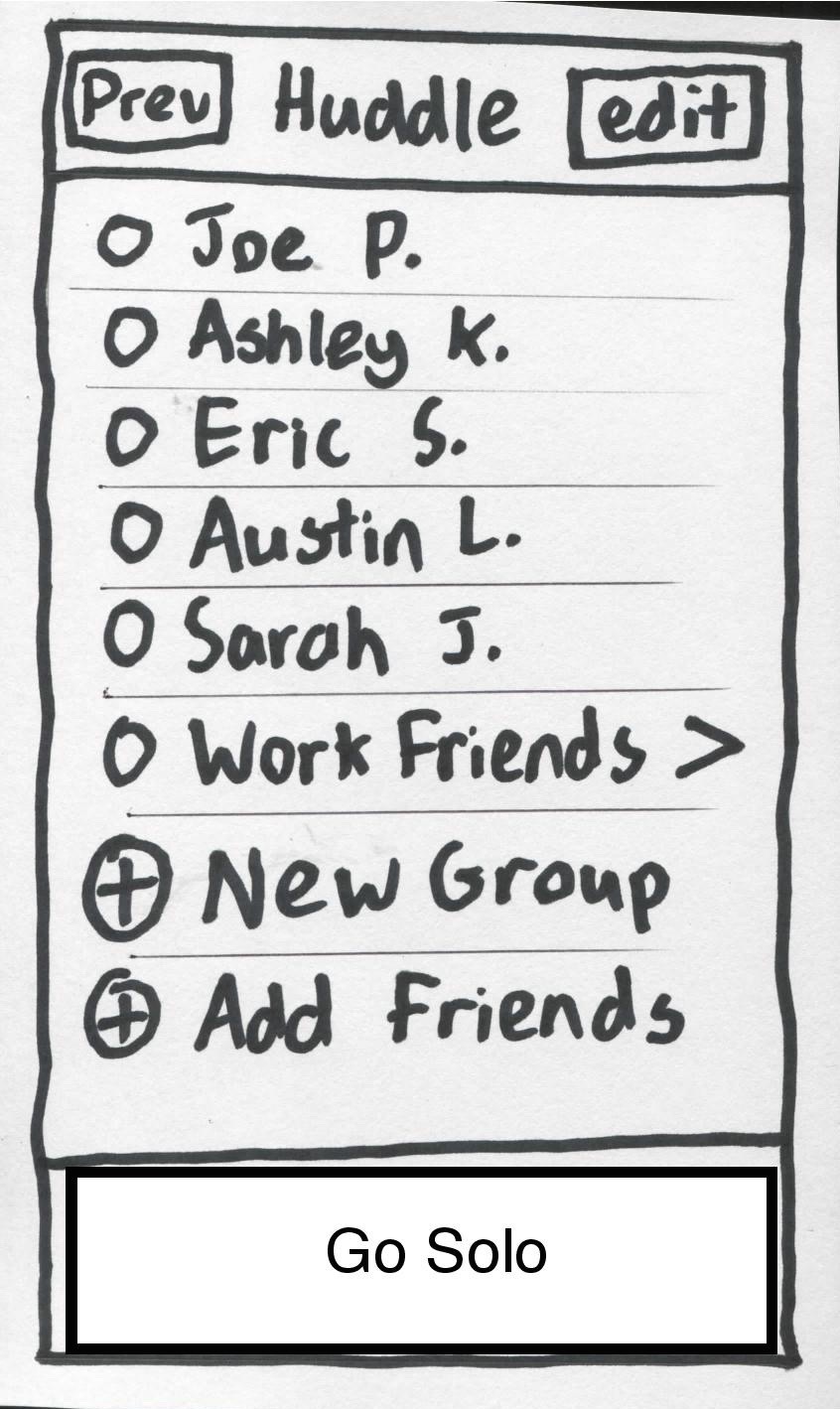 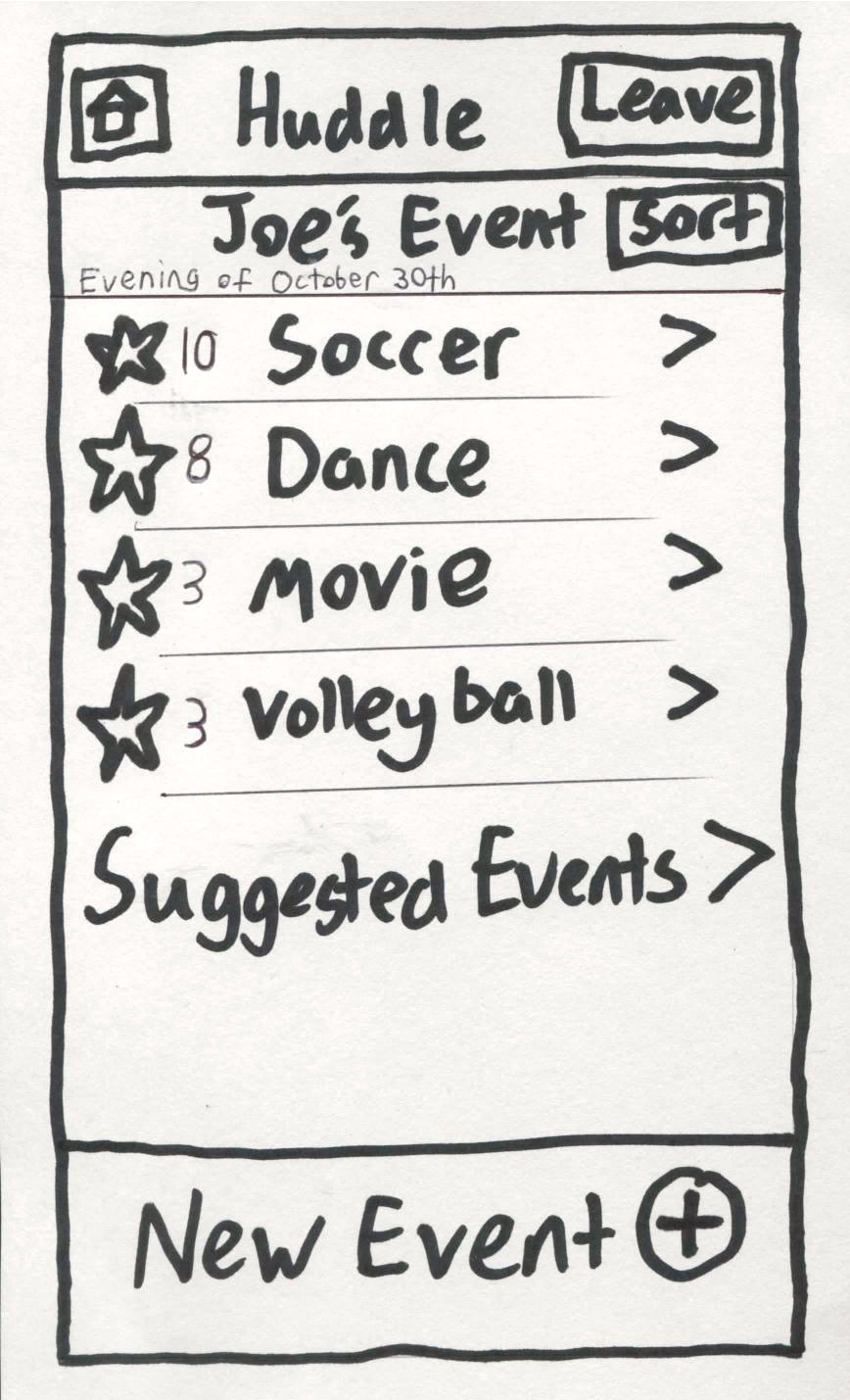 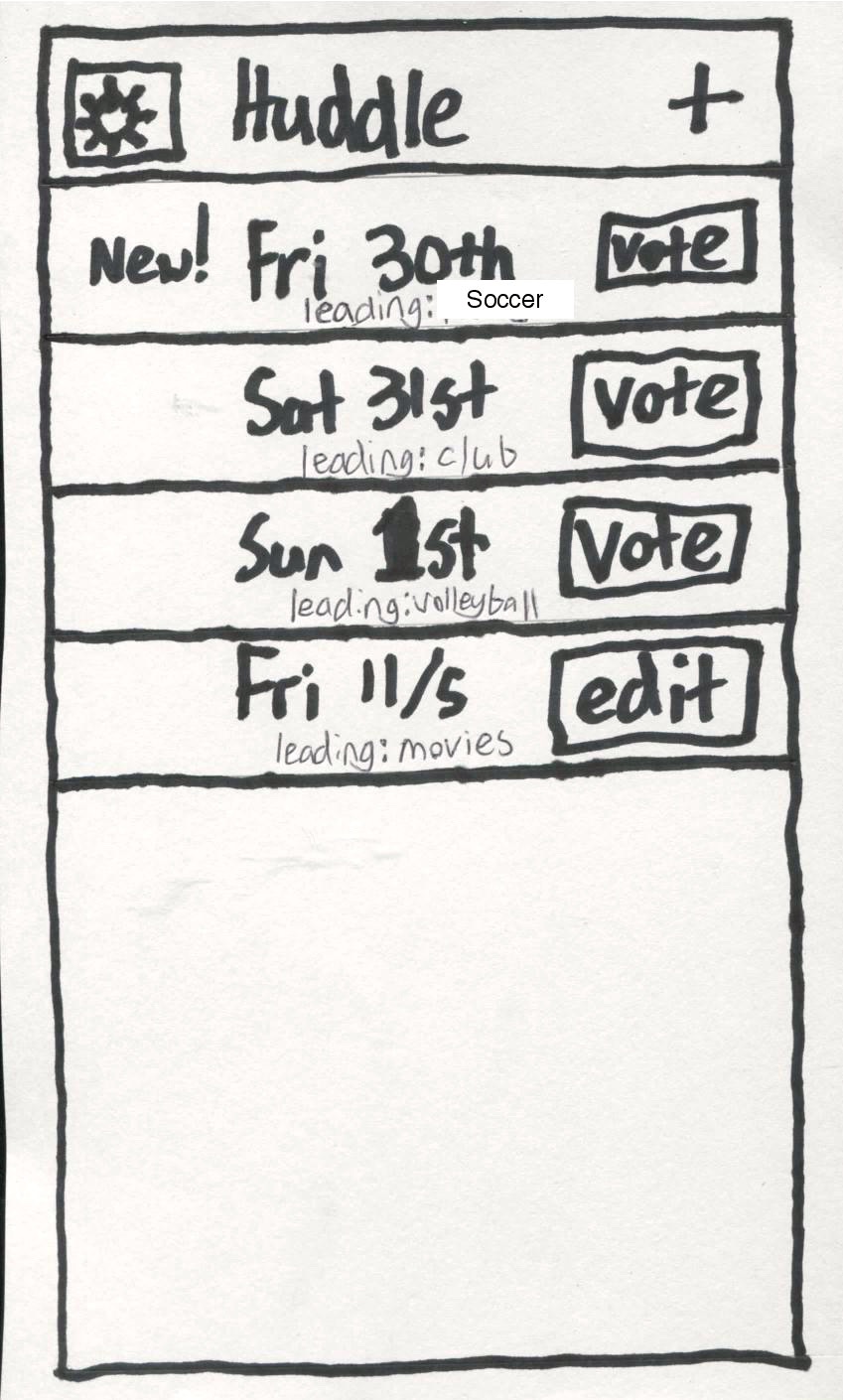 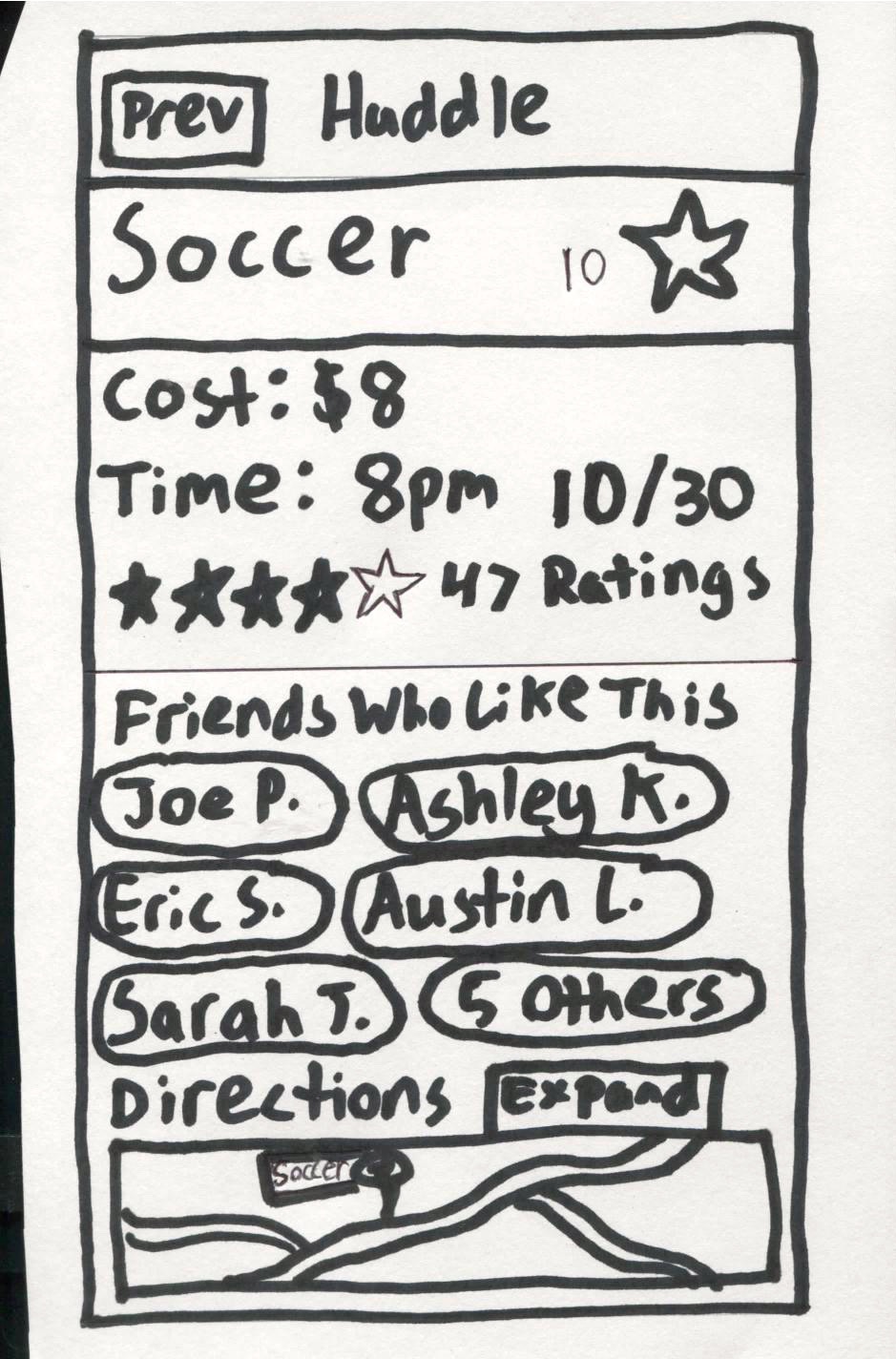 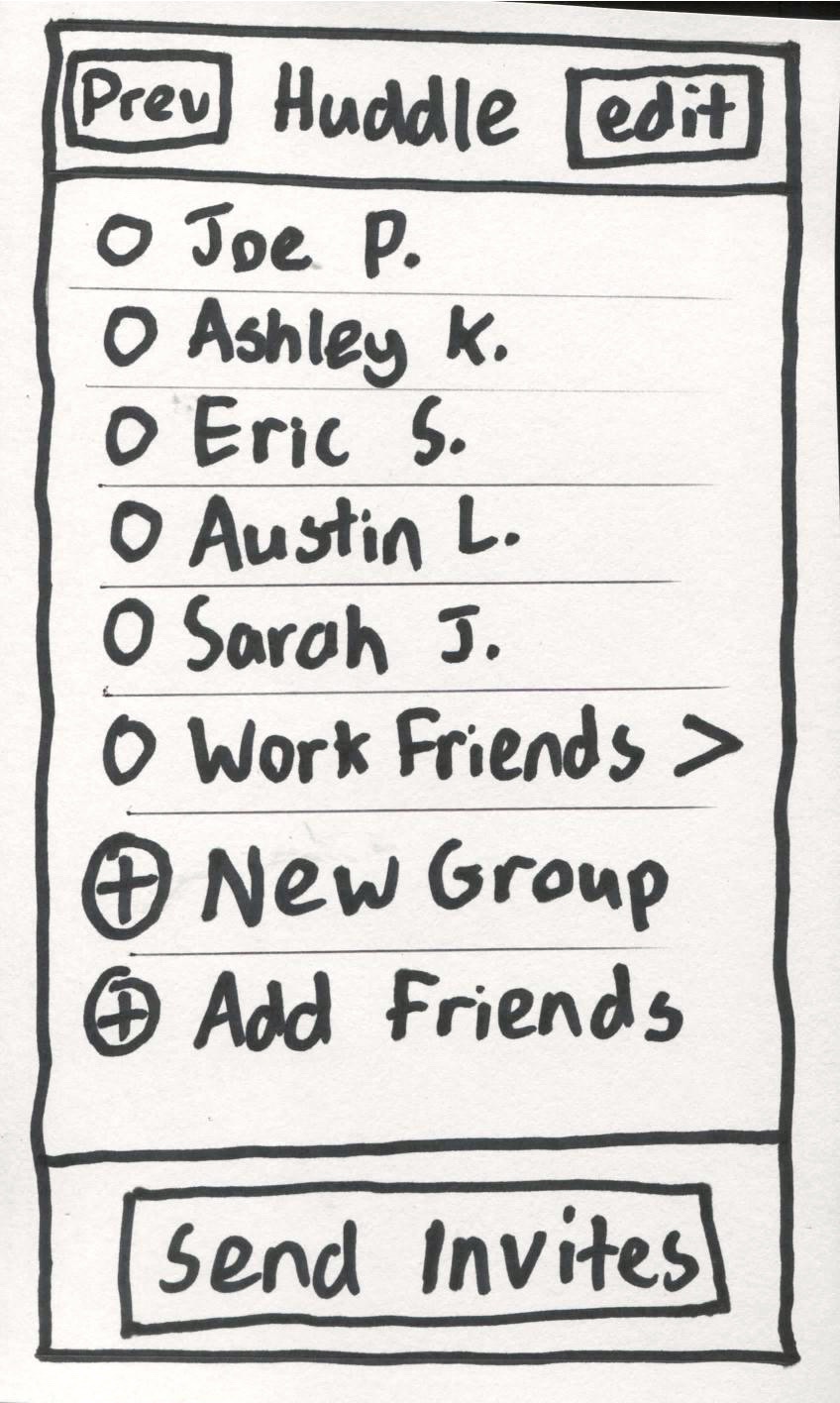 Scenario II
Receive and respond to Huddle invite
Tasks: scheduling, communicating, event curating
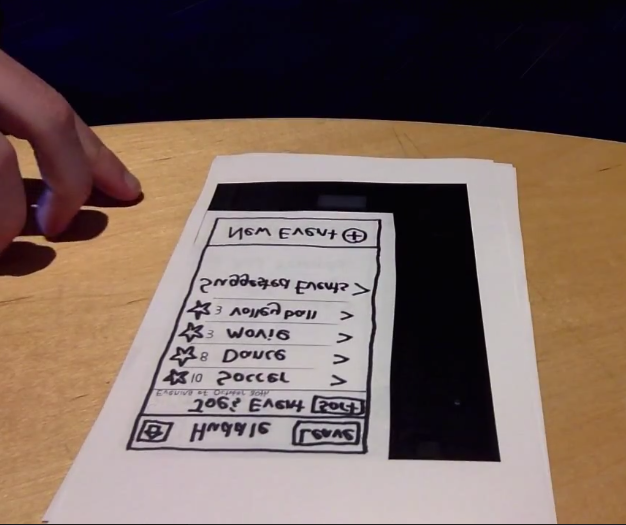 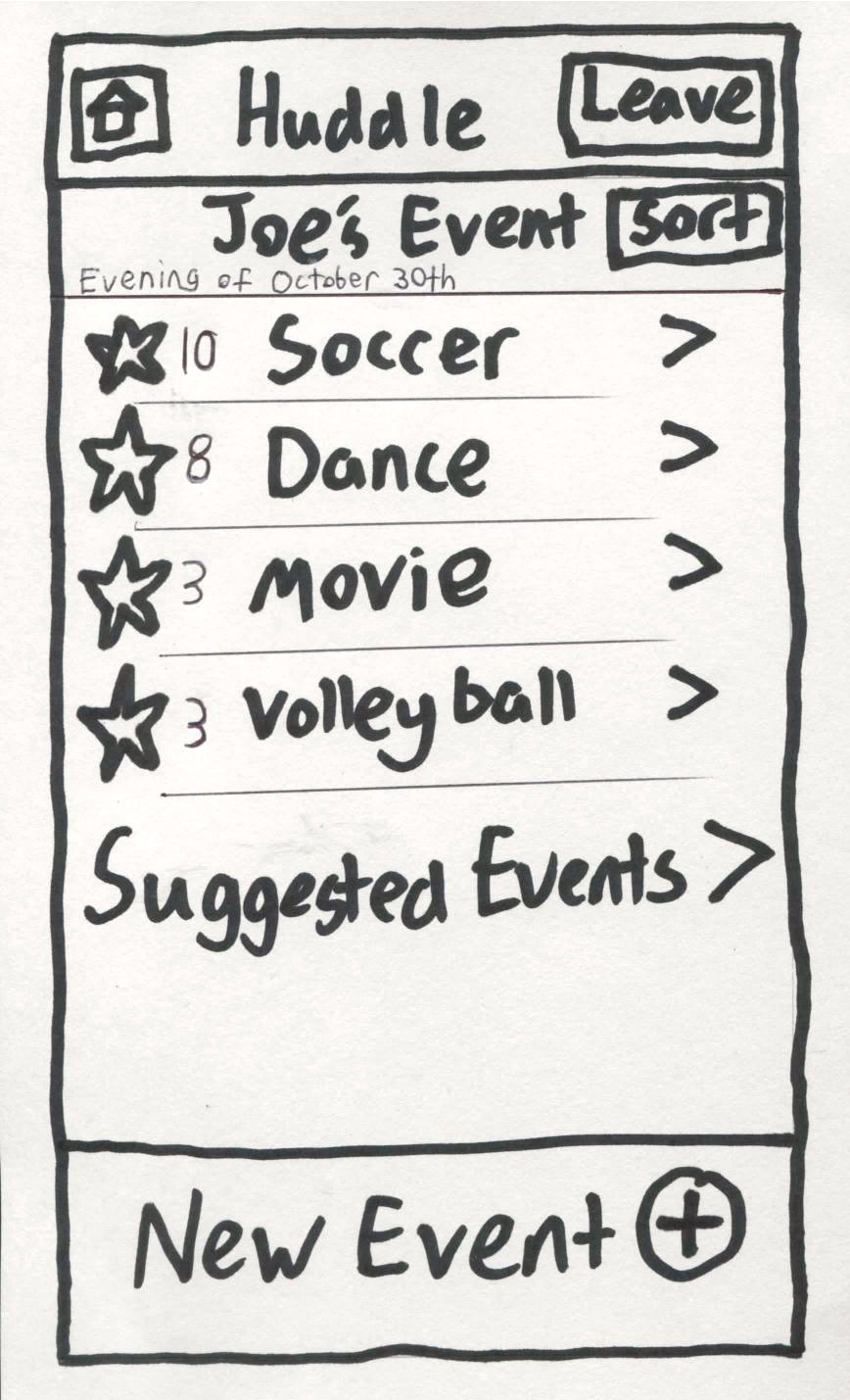 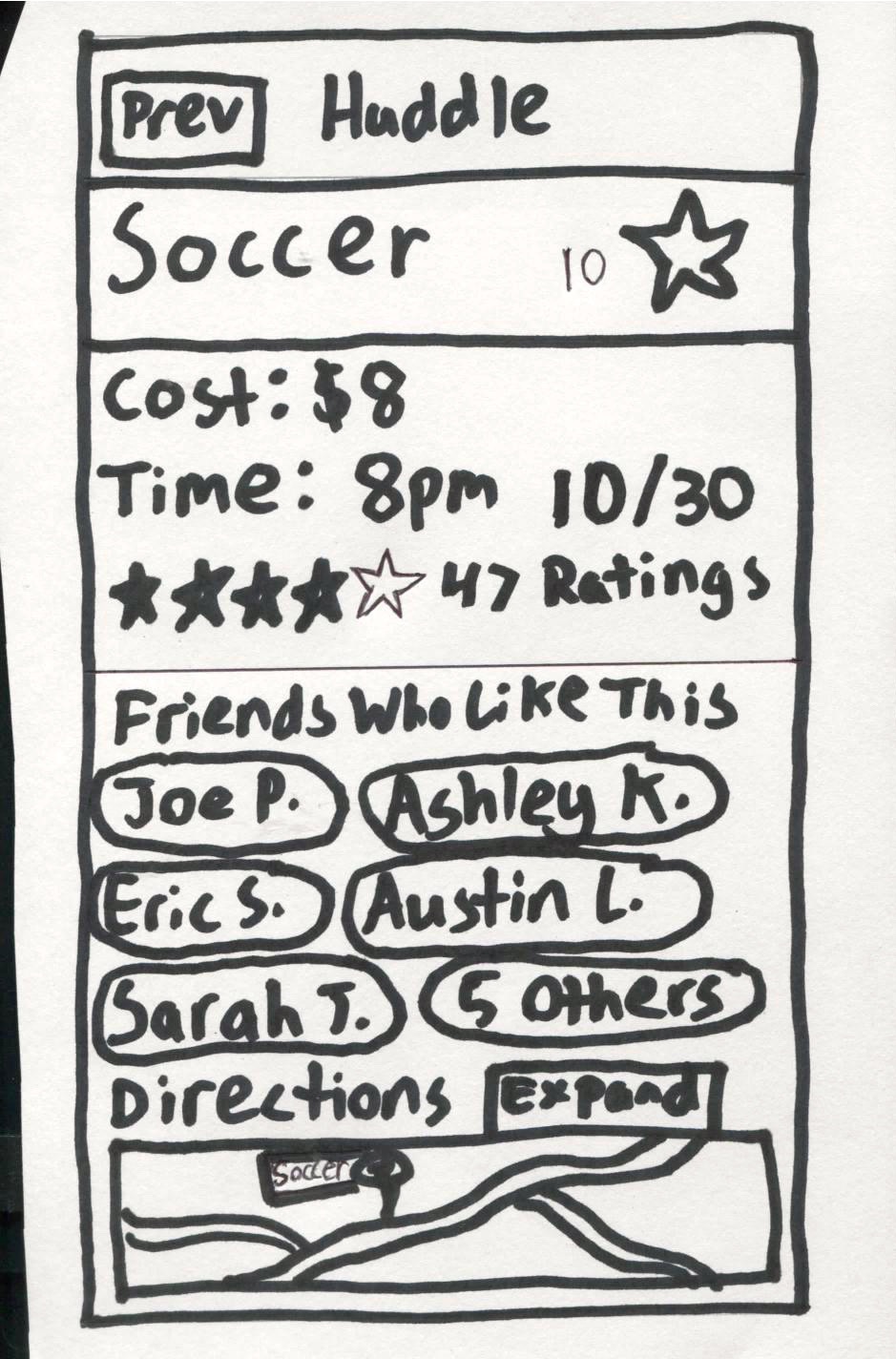 Scenario III
Going Solo
Tasks: scheduling, event curating
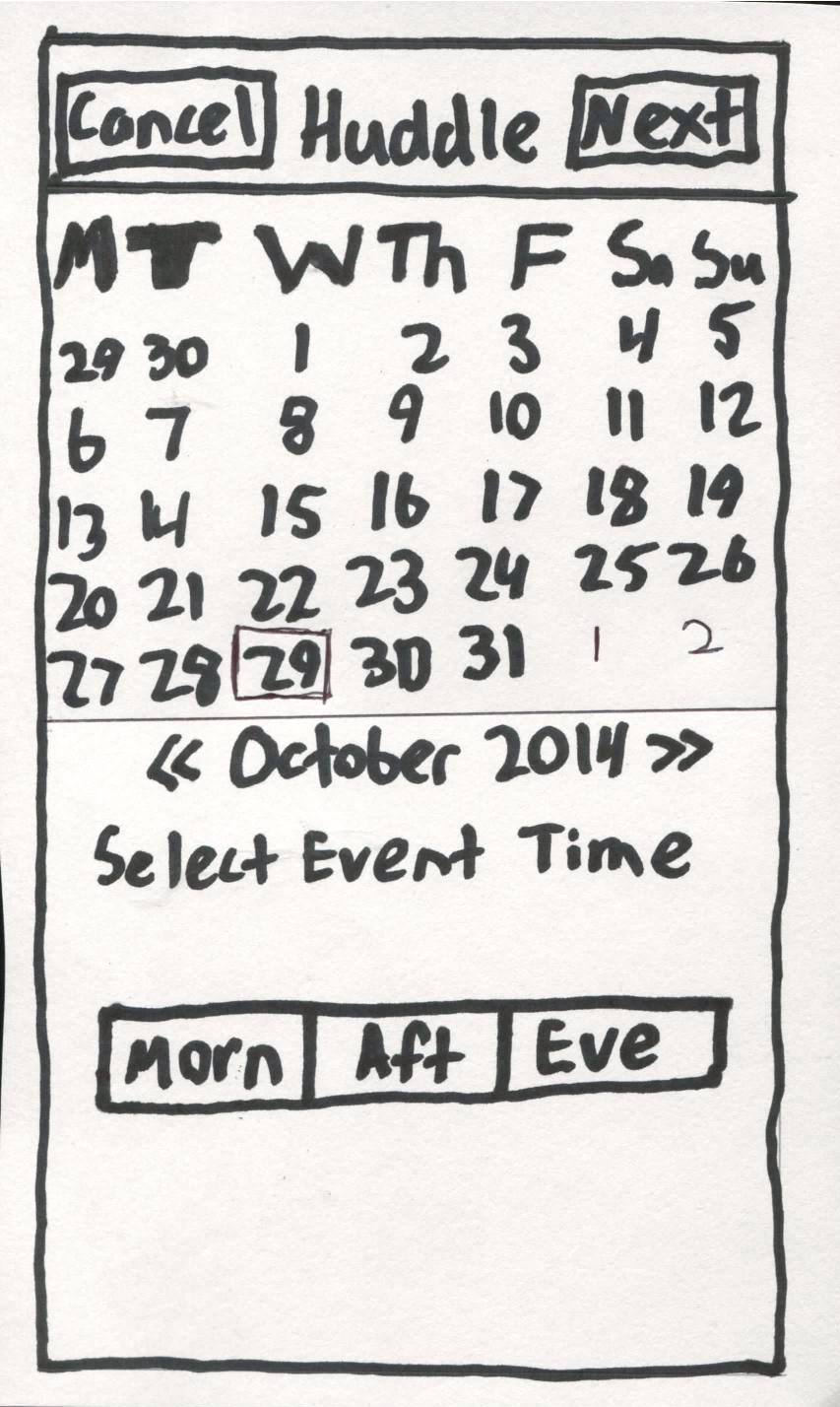 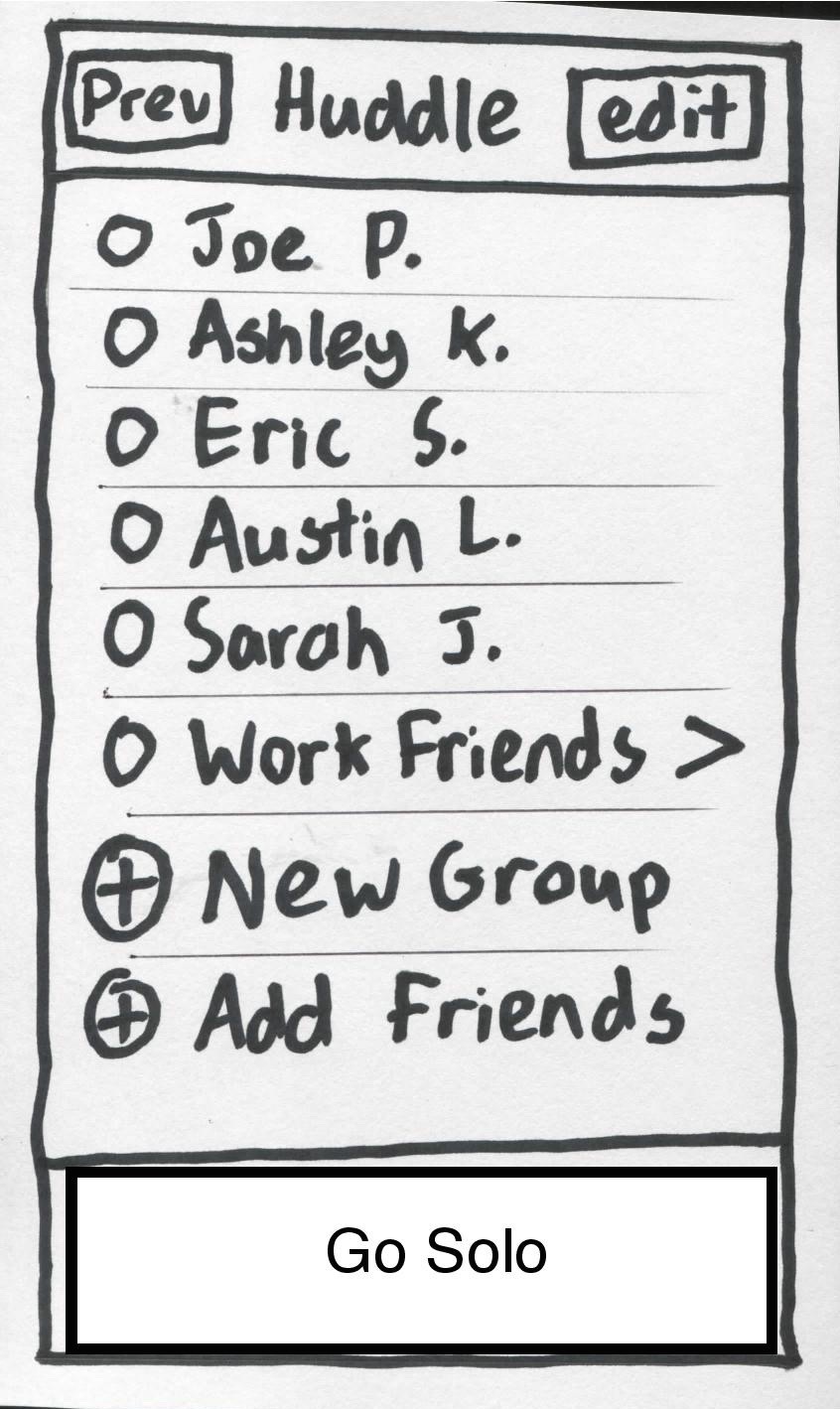 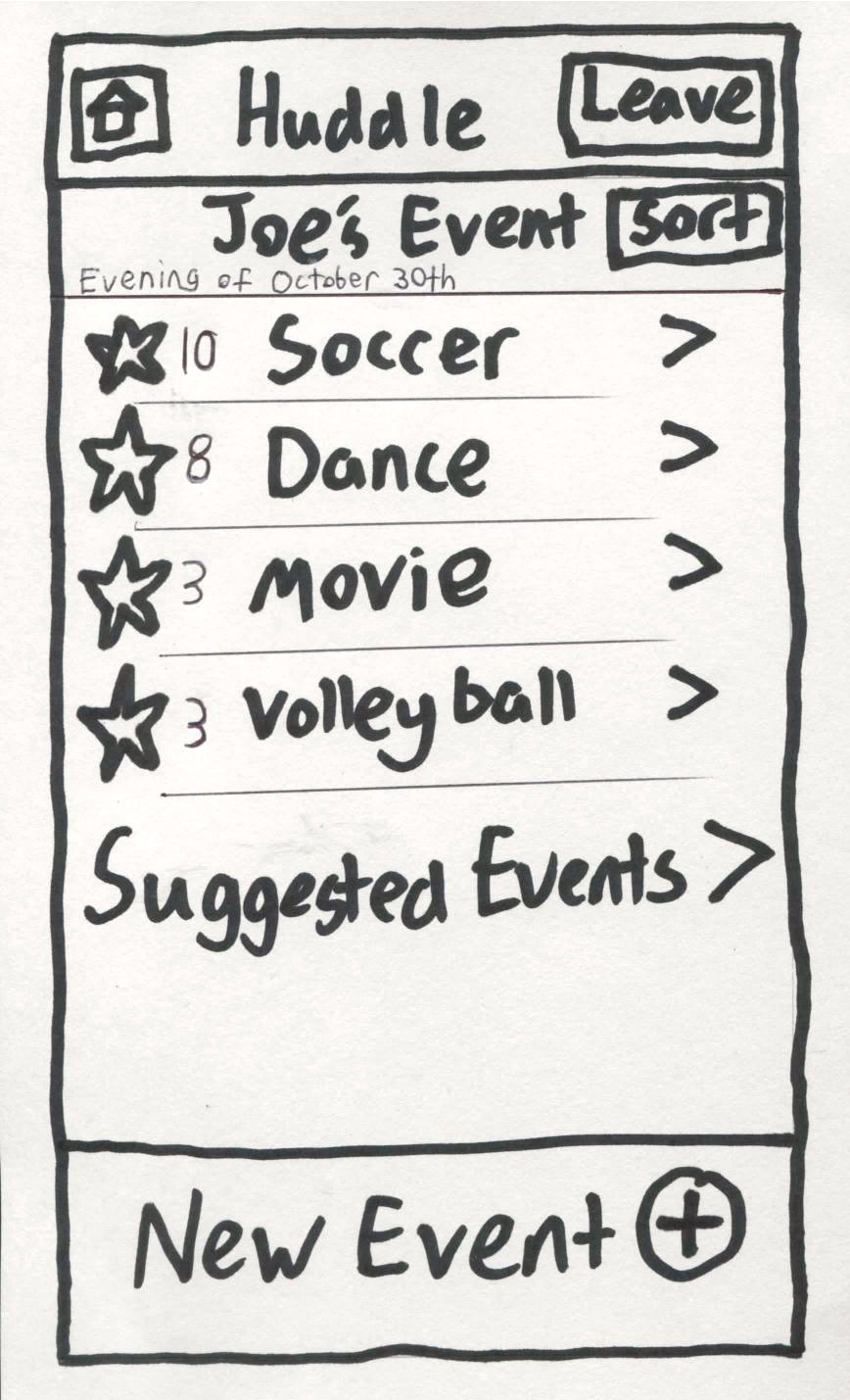 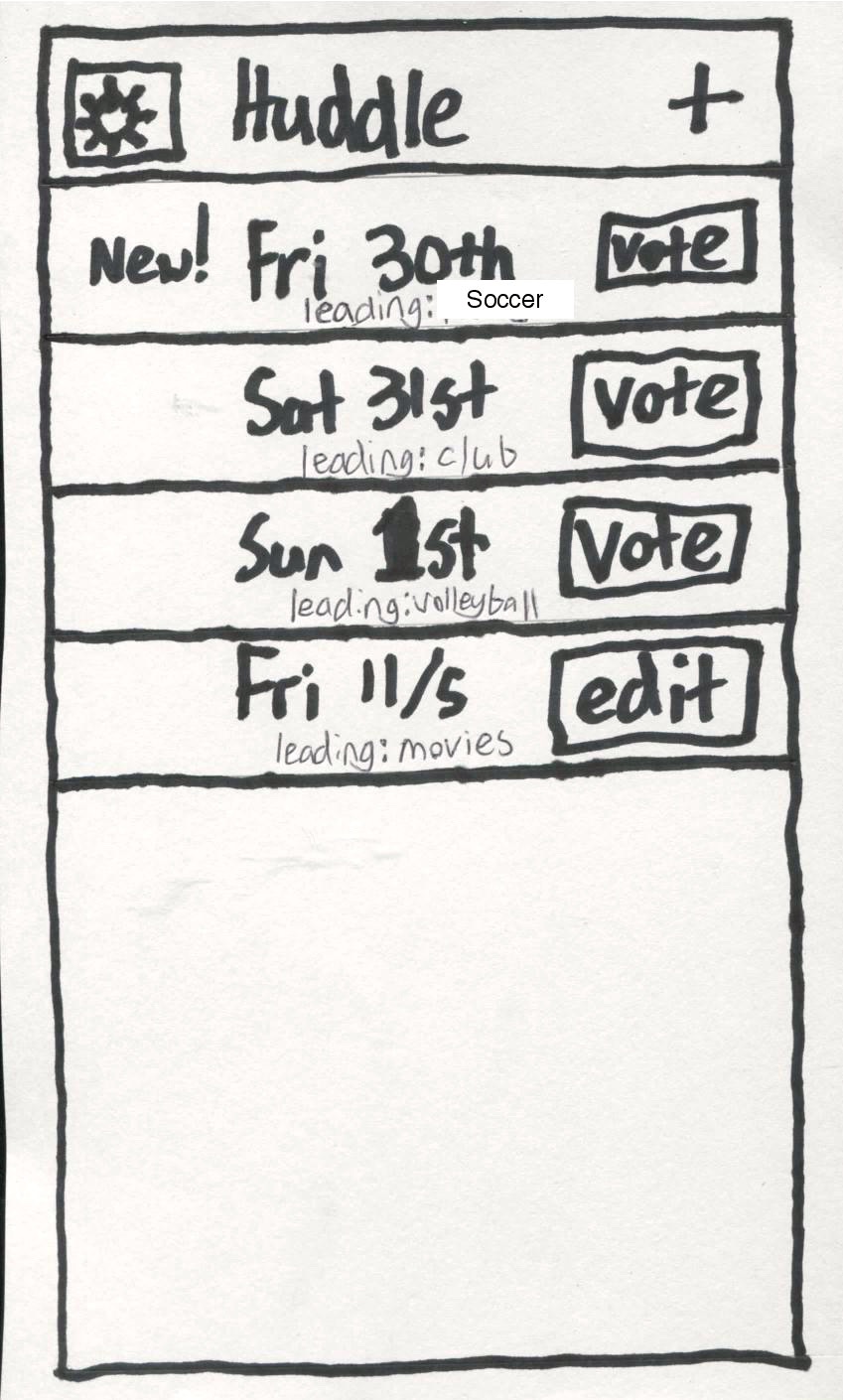 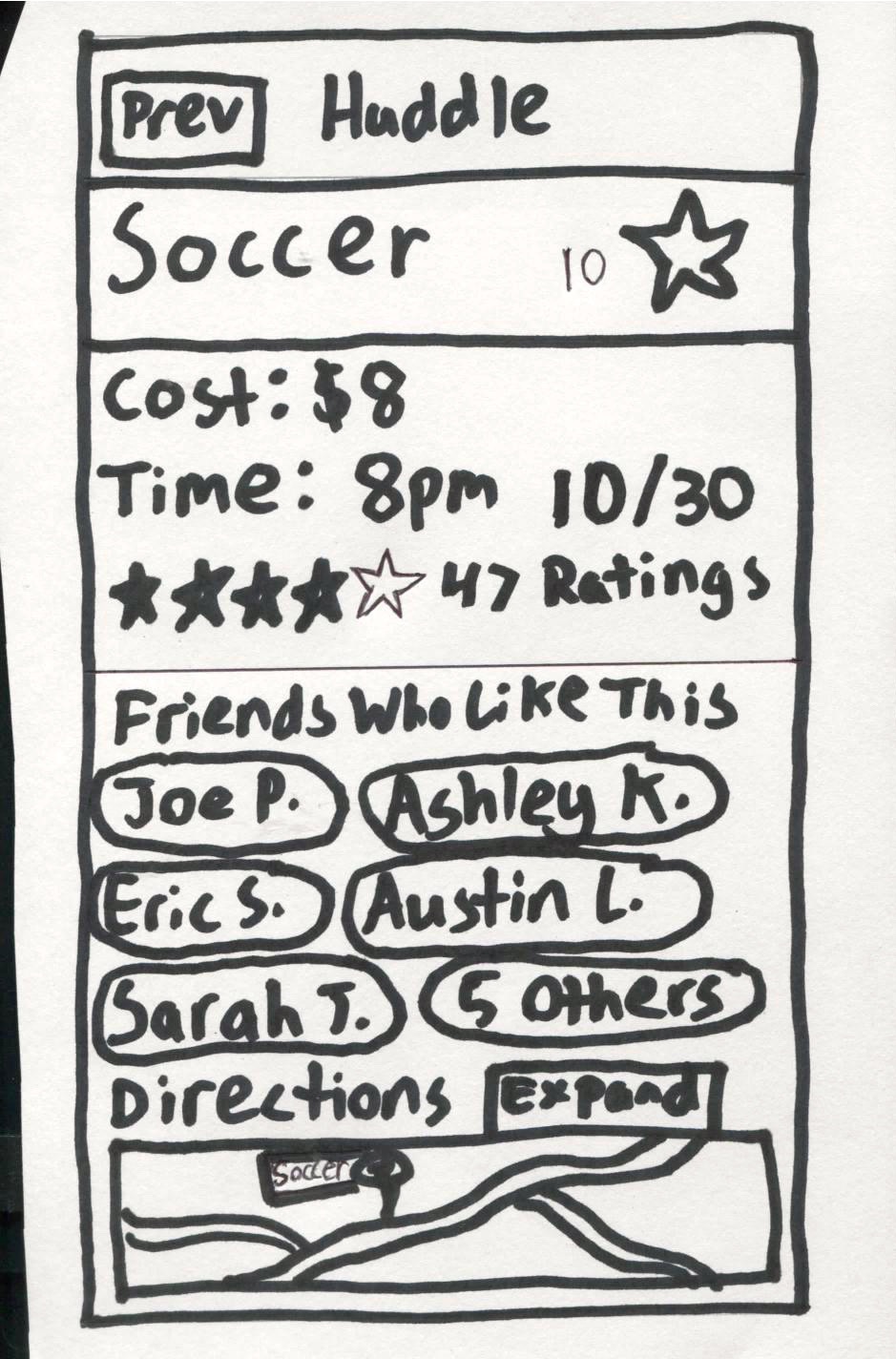 Experiment Method
Tested on three people from out target audience
Mid 20’s
Rely on mobile device to find and coordinate    events
Quiet environment 
All agreed to participate, without compensation
Experiment Procedure
Brief overview and purpose
Users were instructed to think out loud
A webcam recorded actions and dialogue 
Subjects were prompted to create an outing, respond to an outing invitation, find something to do alone
The three scenarios allowed all three of the major tasks to be tested, sometimes multiple times.
Experiment Results
Positive - subjects expressed satisfaction with the layout and flow
Workflow for creating an outing appeared easy to figure out
Subjects had a strong sense of how the app worked and navigated easily
A number of clear shortcomings that confused, handicapped, or frustrated subjects:
[Speaker Notes: TODO: Need picture]
Experiment Results
[Speaker Notes: TODO: Need picture]
Experiment Results & Discussion
Major takeaways:
General flow – date > friends > events
Buttons – “Leave”, “Vote”, “Next.” 
Terminology – event / activity / outing
Solo flow – consistency vs. functionality
The “what now?” question
[Speaker Notes: TODO: Need picture]
Thank you
The Huddle Team
[Speaker Notes: TODO: Need real title]